Технология сопровождения семьи в условиях развития патриотизма у детей дошкольного возраста                                                    Воспитатель:                                                                                                  Левченко С.А.МБДОУ «ДЕСТКИЙ САД№19 «РЯБИНКА»г. РУБЦОВСК
В настоящие время задачи патриотического воспитания ориентированы на семью.Семья – источник и звено передачи ребёнку социально – исторического опыта. В ней ребёнок получает уроки нравственности, закладываются жизненные позиции. Семейное воспитание носит эмоциональный, интимный характер, оно основано на любви и привязанности. Неслучайно основная задача патриотического воспитания – воспитание любви к родителям, близким, дому, детскому саду, малой Родине.
Задачи:- Привлекать родителей к проблемам патриотического воспитания и развития детей.- Обучать правильной организации досуга детей.- Знакомить родителей с традиционными и нетрадиционными методами и формами работы с детьми в вопросах реализации целей и задач патриотического воспитания.- Настроить на активное участие в жизни детского сада.- Формировать у детей любовь к природе родного края, желание беречь её и защищать.
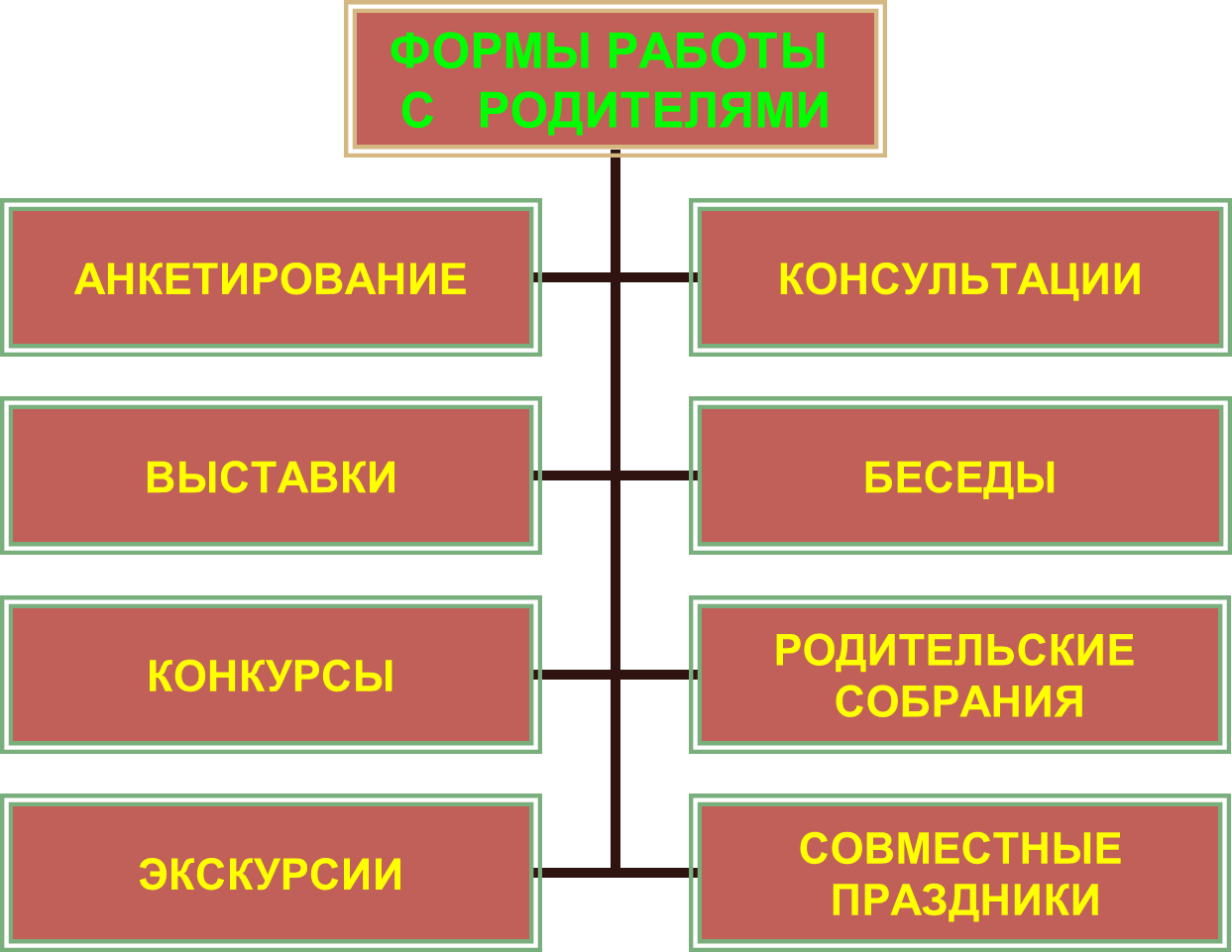 Анкета для родителей                              «Нравственно-патриотическое воспитание в семье». 1. Что Вы понимаете под термином «патриотическое воспитание»?•Воспитание любви к Родине;•Воспитание уважения к старшему поколению;•Воспитание уважения к традициям и обычаям своего народа;•Знание истории своей страны;•Другое•Затрудняюсь ответить.2. Возможно ли патриотическое воспитание в детском саду?•Да;•Нет;•Затрудняюсь ответить.3. Как, по Вашему мнению, следует сформулировать цель патриотического воспитания детей дошкольного возраста?•Прививать детям уважение к людям своей страны;•Познакомить с обычаями и традициями своего народа;•Формировать бережное отношение к природе и всему живому;•Расширять представления о родной земле, её столице, городах;•Ознакомление с историческим прошлым России;•Воспитание эстетически нравственных норм поведения и моральных качеств ребёнка.4. Как Вы считаете, следует ли знакомить детей дошкольного возраста с символикой государства, традициями, памятными датами?•Да;•Нет;•Затрудняюсь ответить.5. Как Вы считаете, актуальна ли в современном обществе тема ознакомления с родословной семьи? Есть ли в Вашем доме семейные традиции?
Основные проблемы выявленные по результатам анкетирование родителей: - Родители не передают детям информацию о традициях и культуре своей семьи, своего рода; не знакомят с символикой государства, традициями и памятными датами своего народа.- Родители редко читают и покупают детям русские народные сказки, былины.- Родители не «фильтруют» информацию, поступающую к их детям, через СМИ.Но это не все родители…
Мы поставили цель – вовлечь родителей в процесс патриотического воспитания детей с помощью взаимодействия. Акцент во взаимодействии с родителями ставили не только в форме консультативно – информационного характера, но и на проведение досуговых форм, поскольку они способствуют установлению доверительного контакта между всеми участниками педагогического процесса.
Традицией стало празднование «День матери»
«День рождение детей» с привлечением родителей.
Традиционно  осенью в каждой группе проводится осенняя выставка «Дары осени».
Конкурс «Новогодняя игрушка нашей семьи»Родители вместе с детьми являются их активными участниками, лучшие отмечаются грамотами. Всё это формирует у дошкольников чувство заинтересованности в выполнении общего дела, радость от достигнутого результата.
Формирование у детей любви к природе родного края, желание беречь её и защищать, осуществляется в таких видах деятельности, как озеленение территории детского сада, участие в конкурсах на лучшую кормушку для птиц.
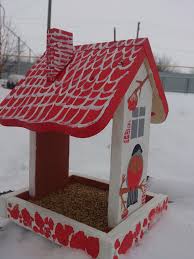 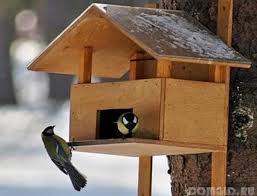 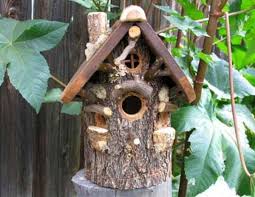 Патриотическое воспитание пронизывает все виды детской деятельности и в НОД. Мы стараемся формировать у детей потребность участвовать в делах на благо окружающих людей и живой природы, помочь им осознать себя неотъемлемой частью малой Родины. Поэтому, начиная работу по воспитанию любви к родному краю, мы советуем родителям во время прогулок по родному краю и его окрестностям продумывать, что целесообразнее показать и рассказать детям, особо выделив наиболее характерное для данной местности или края.
Любой край и область, даже небольшая деревня неповторима. В каждом месте своя природа, свои традиции и свой быт.
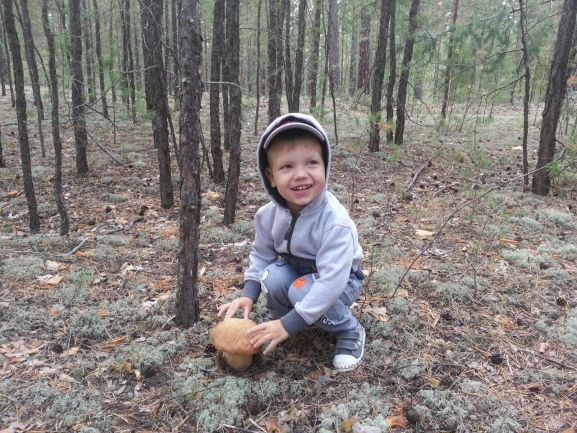 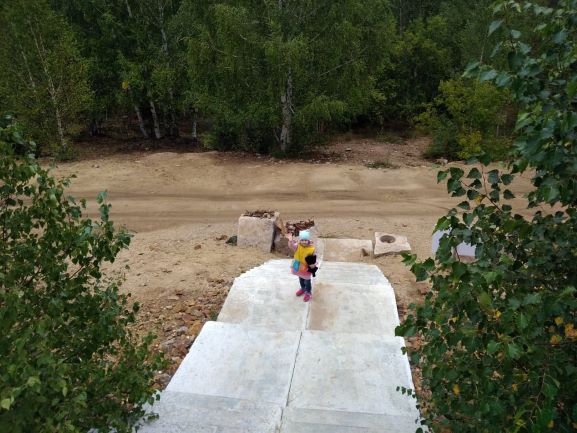 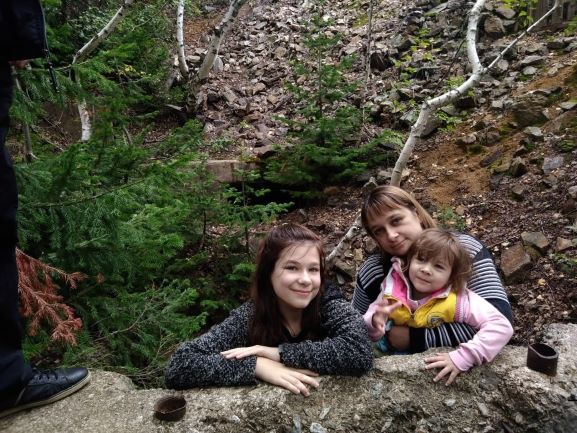 Родной городНадо показать, что родной город славен своей историей, традициями, достопримечательностями
Родители приняли активное участие в создании уголка русского быта, в изготовление народной куклы.
Дети и родители с удовольствием участвуют в организации досуговой деятельности на тему: «День Защитника Отечества»
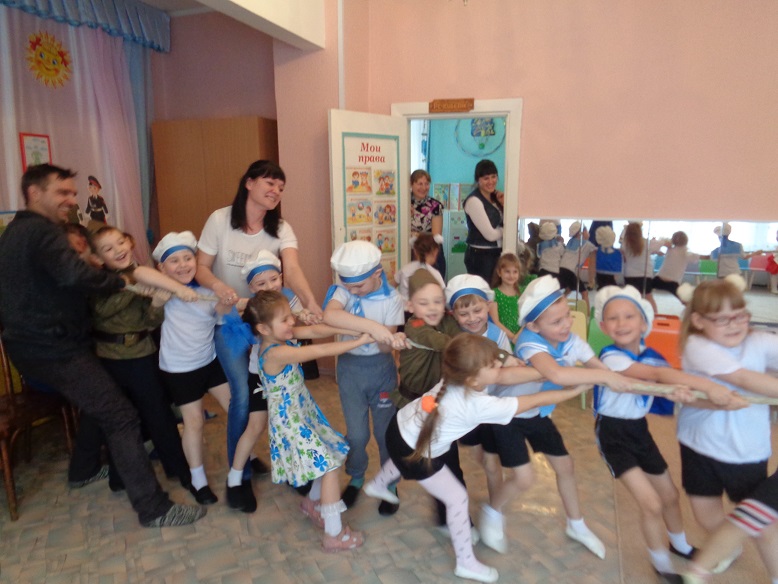 Каждый год накануне Дня Победы, в детском саду проводятся мероприятия, посвящённые этой знаменательной дате. Наши воспитанники принимали активное участие в проведении праздничного концерта для ветеранов  и тружеников тыла. Помощь в организации этого мероприятия оказали родители.
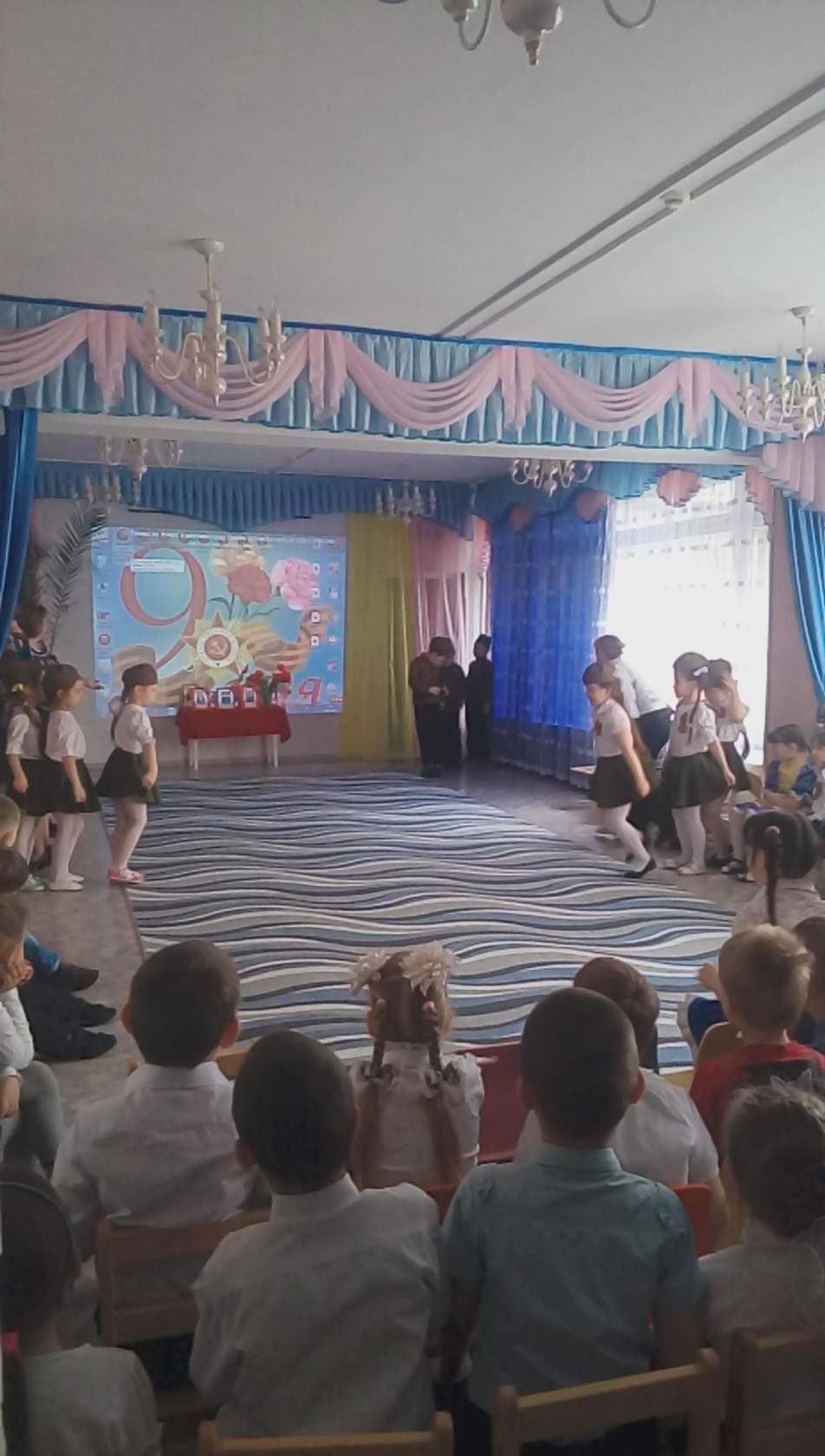 Любовь к Родине начинается с семьи, любви к своим близким. Каждая семья имеет свои традиции, свою история, свой опыт, передаваемый из поколения в поколение. Ценности семейной жизни, усваиваемые ребёнком с первых лет жизни, имеют не изгладимое значение для человека в любом возрасте.
Работая над проектом «Моя семья», дети, совместно с родителями, изготовили семейные гербы, родословные древа, альбомы «Наша дружная семья», книжки – малышки.
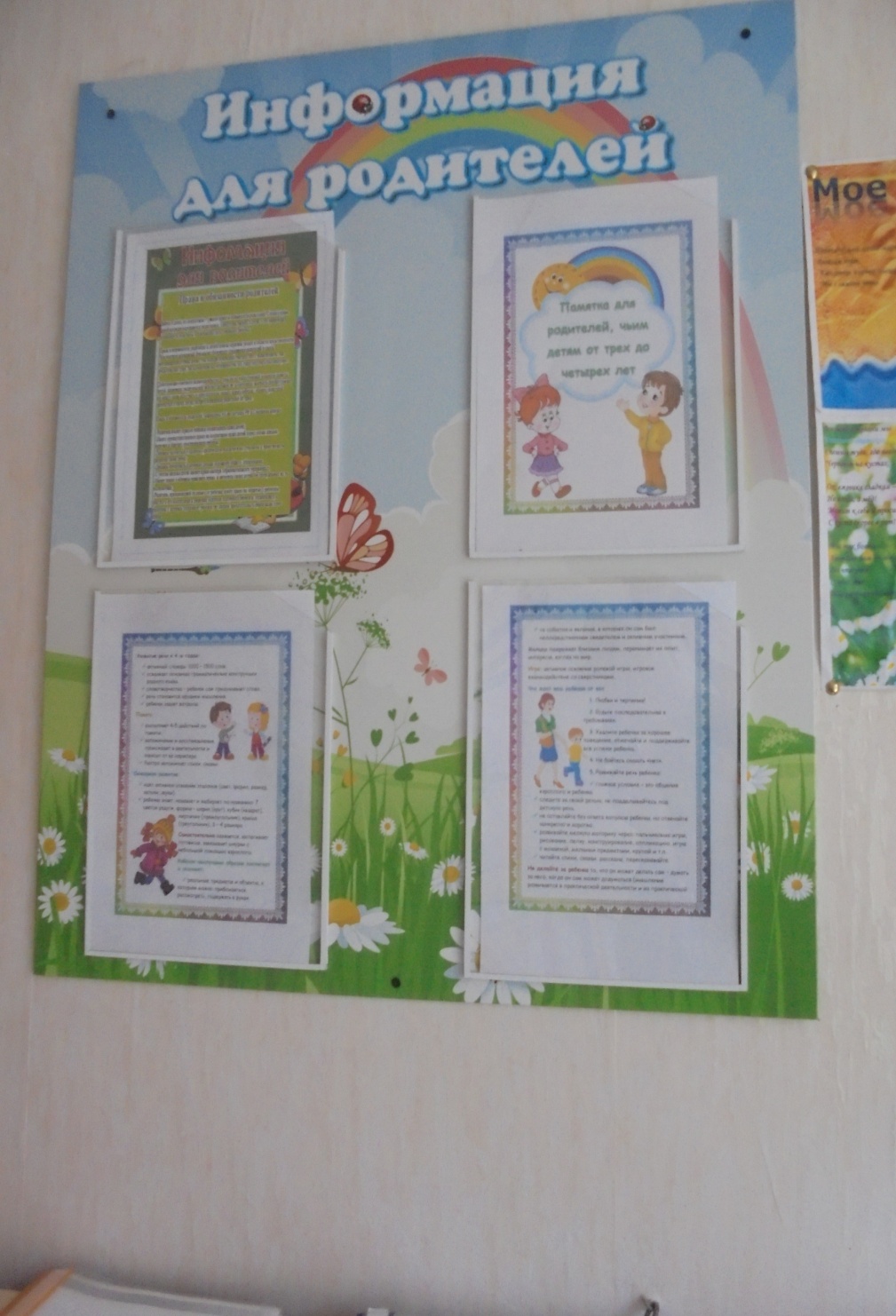 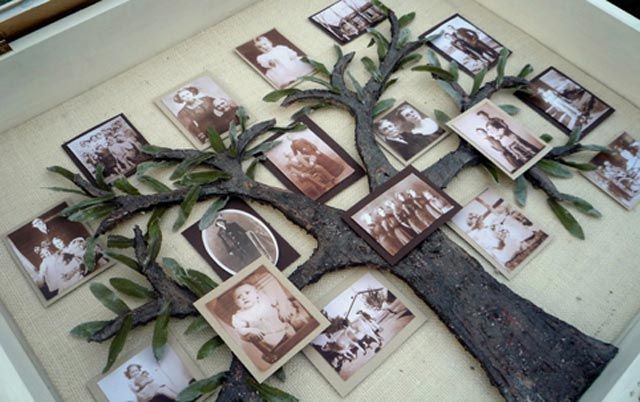 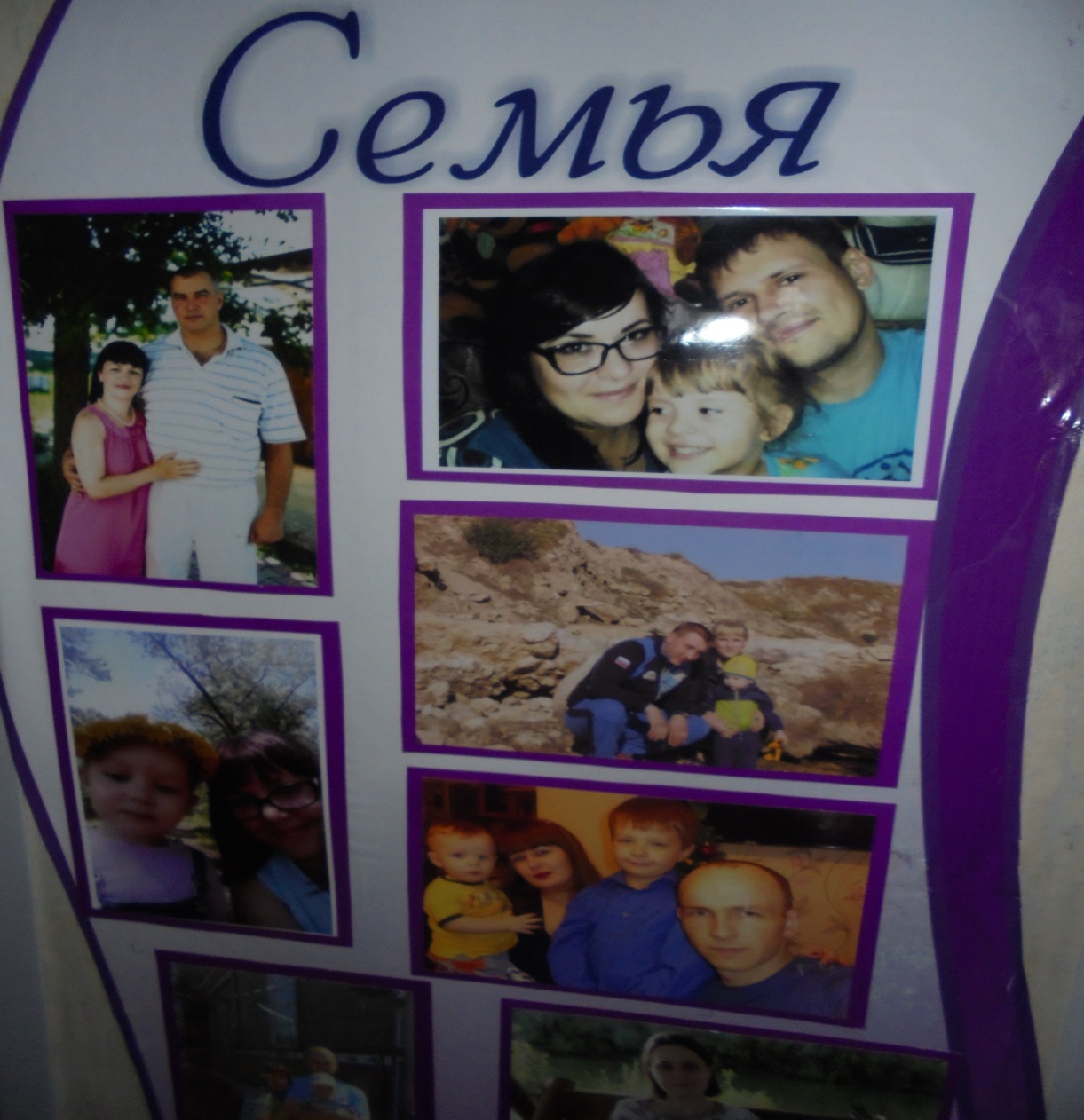 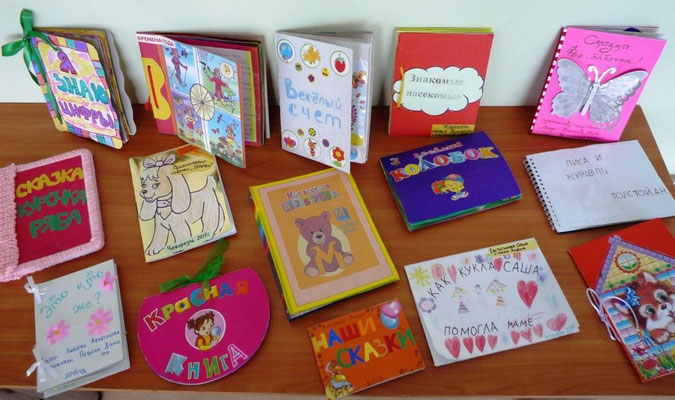 Проводим родительские собрания, посиделки, день открытых дверей.
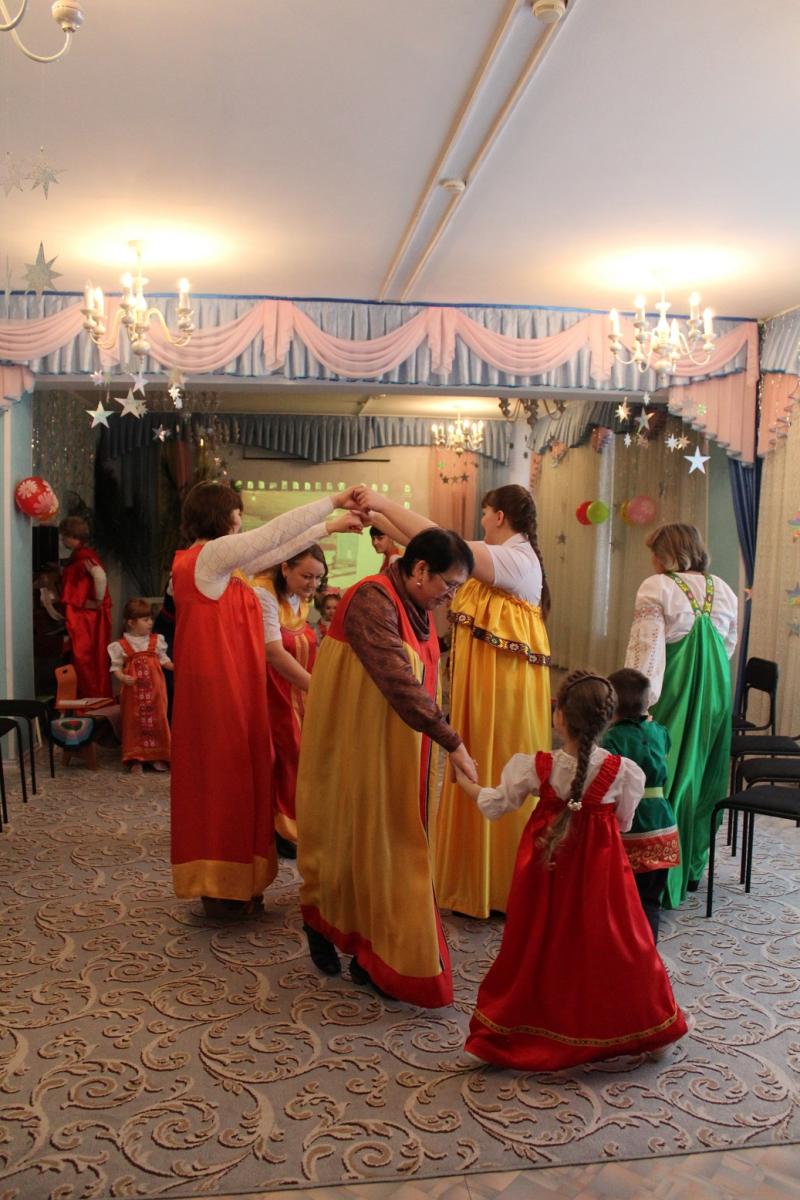 Совместная деятельность взрослых и детей способствует их сближению, появлению общих интересов. Общение родителей и детей наполнилось познавательным, эмоционально насыщенным содержанием.
Ребенок учится тому, Что видит у себя в дому: Родители пример ему. Кто при жене и детях груб, Кому язык распутства люб, Пусть помнит, что с лихвой получит От них все то, чему их учит… 
Автор:  Себастьян Брант
Спасибо за внимание!